тюльпан
Из луковки вырос,Но в пищу негож.На яркий стаканчикЦветок тот похож.
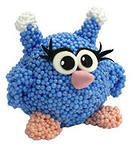 Проверим вашу наблюдательность
Приходилось ли вам видеть тюльпаны?
Какого цвета они бывают?
Чем отличается цветок  тюльпана от большинства других цветов?
Этот цветок удивительный –
Словно ладони закрытые,
Поднятые к небесам.
Нежно и бережно пальчики
Прячут какую-то хрупкую
Тайну своей красоты.
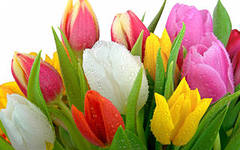 Для работы понадобится:(материалы и инструменты)
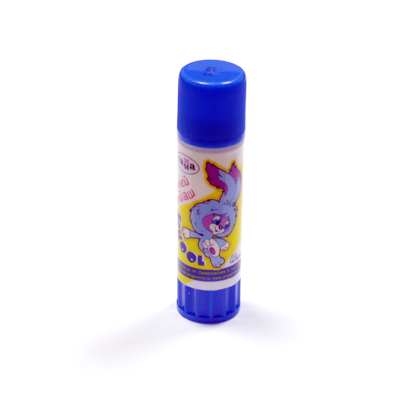 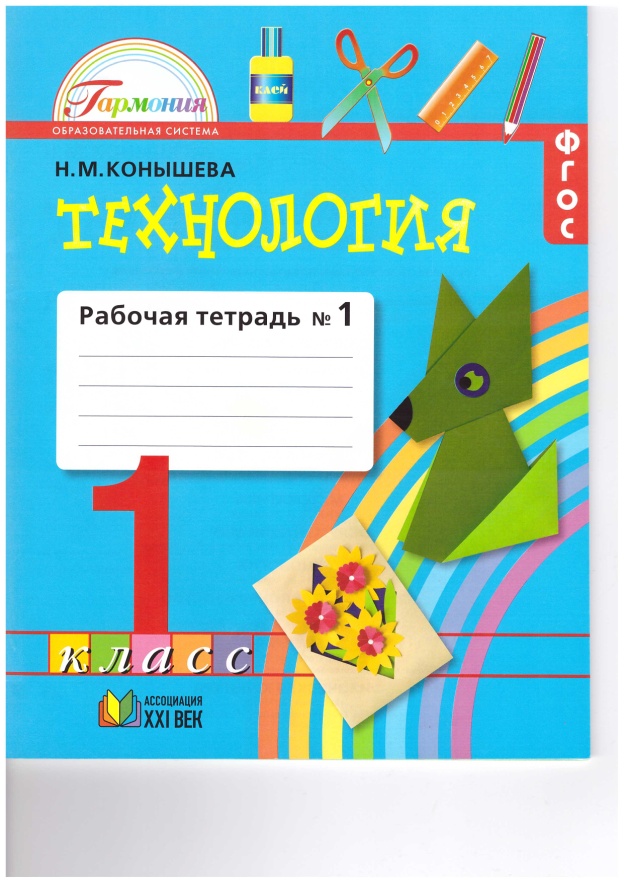 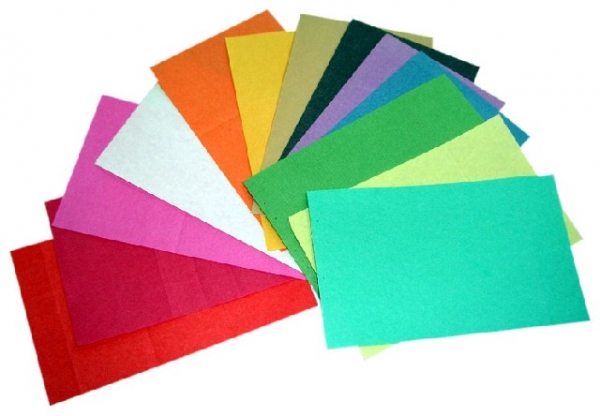 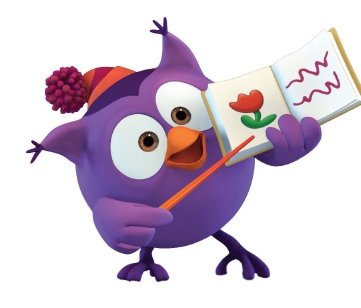 Требования безопасности при работе с инструментами
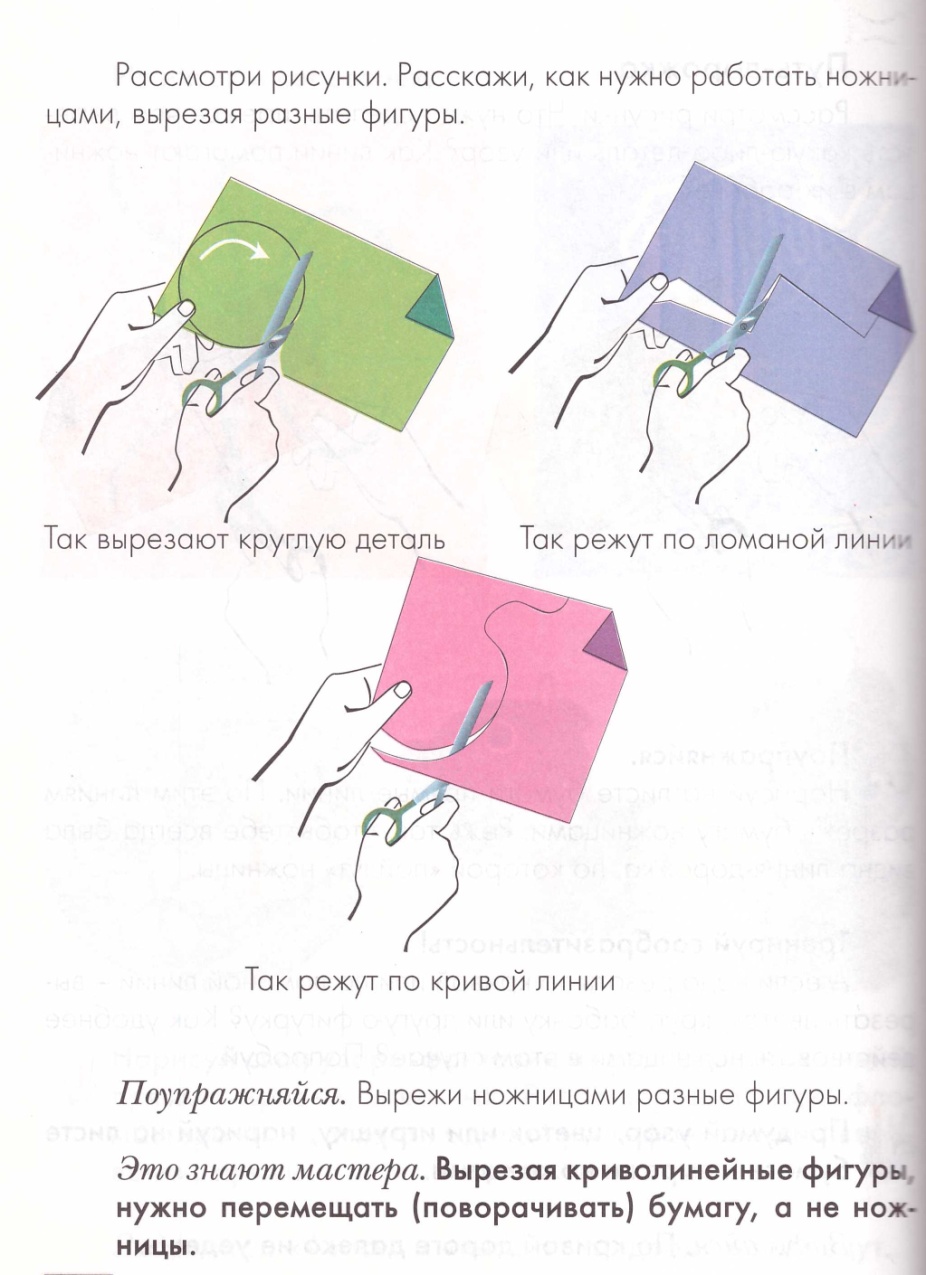 Готовим всё необходимое
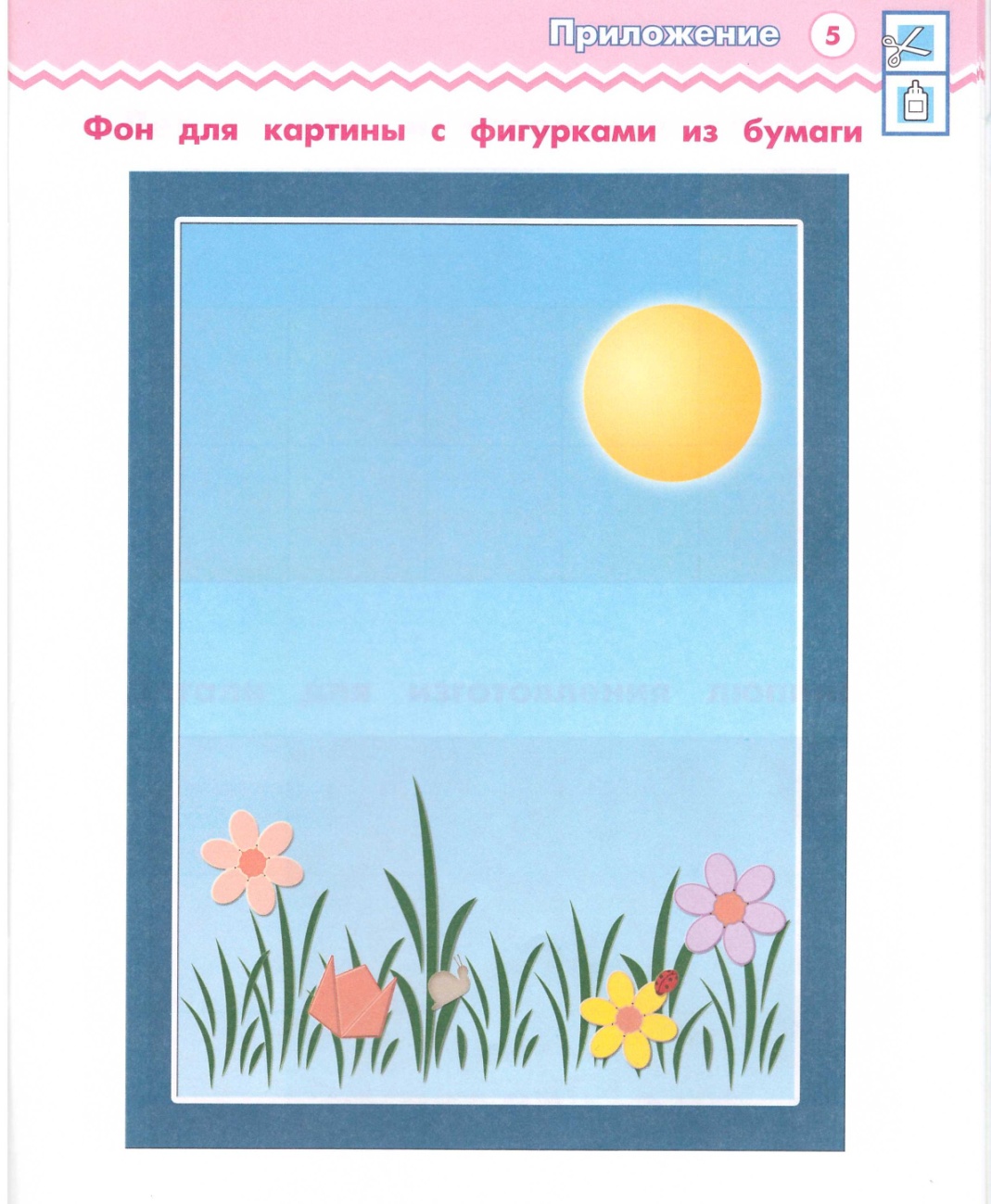 Составьте  картину«Тюльпаны в саду»
Подведи итоги работы
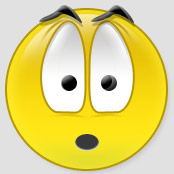 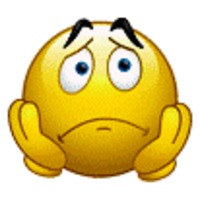